GATE ANALYSIS
By
Piyush Rai, M.Tech (IIT Kanpur)
Nirvikar Gautam, M.Tech (IIT Kharagpur)
Assistant Professor
Department of Mechanical Engineering
VEC Lakhanpur
Outline of Presentation
Gate overview
Preparation 
Subject wise marks distribution
Negative marking system and accuracy
Career opportunities 
Planning 
Concluding remarks
GATE Overview
GATE- Graduate Aptitude Test in Engineering
Conducting Body- IISc’s and 7 IIT’s (Bombay, Delhi, Guwahati, Kanpur, Kharagpur, Madras and Roorke), on behalf of the National Coordination Board – GATE, Department of Higher Education, Ministry of Human Resources Development (MHRD), Government of India.
GATE score- Relative performance level of a candidate.
Cont’d
Financial assistance provided by MHRD and other government agencies.
Exam and results – First week of February and second week of March.
Score is valid for 3 years.
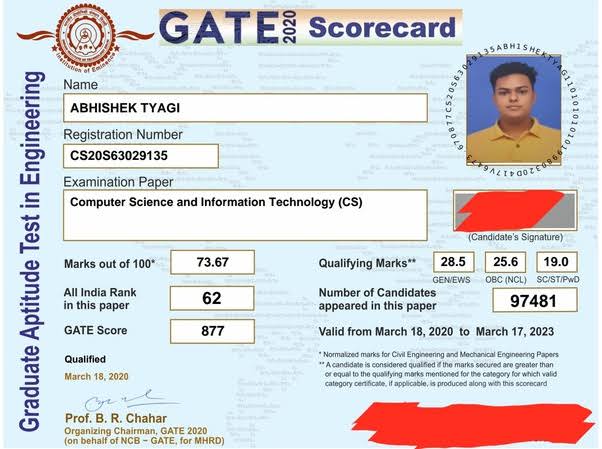 Preparation
Special Classes
Test Series
Various Coaching institutes
Previous year question papers
Subject Wise Weightage
Pattern and Negative marking system
Two types of questions are asked in GATE - multiple choice questions (MCQs) and numerical answer type (NAT) questions.
As per the exam pattern of GATE 2018, the exam would be computer-based of three hours duration, comprising 65 questions. 
For 1-mark MCQs, 1/3 mark will be deducted for every incorrect attempt.
In case of 2-mark MCQs, the candidate will be penalized 2/3 mark for wrong attempt.
For questions that aren’t attempted, zero marks will be awarded.
There is no negative marking for numerical answer type (NAT) questions.
Cont’d
Statistics
The number of candidates registered in the largest papers in last six year are:
Cont’d
Number of candidates appearing and qualifying in past year
Cont’d
Qualifying Marks in GATE 2020
Cont’d
List of (52+49) PSU companies recruit GATE qualified candidates for executive posts
And many more
Career Opportunities
PSU’s. 
M-Tech from IISc’s, IIT’s, NIT’s and other reputed institutions across India.
M.S. from IIT’s, NIT’s and other reputed institutions across India.
Research and development centers as a scientist post.
MBA
Study Abroad
Concluding Remark
Test the Engineering basics in a smart way.
Task of mastering an entire course of Engineering (Around 30 subjects).
only around 16% of all appearing candidates qualify.
High percentiles (more than 95 percentile, in some cases) are required to get admission in M.Tech or to get shortlist for PSU’s.
Thank You